Priorización de grupos a vacunar contra COVID-19
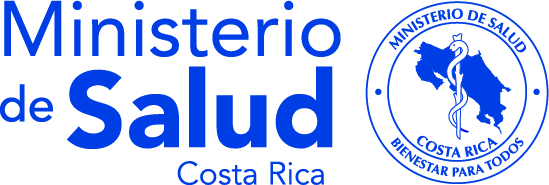 Según los criterios de riesgo establecidos por la Comisión Nacional de Vacunación y Epidemiología (tanto el riesgo de enfermar gravemente y morir, como el riesgo de contagiarse y contagiar a otras personas) se establecieron los grupos a vacunar.

Se inicia con el primer grupo y una vez completado, se pasa al segundo y así sucesivamente.

Las fechas de inicio y finalización de la vacunación de cada grupo dependerán de las entregas de las vacunas por parte de las empresas farmacéuticas.
3er Grupo a vacunar
5to Grupo a vacunar
4to Grupo a vacunar
1er Grupo a vacunar
2do Grupo a vacunar
Funcionarios del Ministerio de Educación Pública, sector educativo privado y personal de centros de atención integral (CAI)
Funcionarios de los albergues del PANI
Personas privadas de libertad. 
9-1-1
Estudiantes de ciencias de la salud y técnicos afines en campos clínicos de CCSS.
Población de 40 a 57 años sin otro de los riesgos previamente descritos,  que realizan actividades laborales relacionadas a contacto con personas o de impacto en el sector productivo: agricultura, construcción, atención al cliente, restaurantes, empleadas domésticas, entre otros.
Trabajadores de centros de larga estancia y personas adultas mayores que habitan en esos centros.
Trabajadores de primera respuesta: CCSS, Salud, sector privado de salud, CNE, Bomberos, Cruz Roja, cuerpos policiales de: seguridad, tránsito, migración, penitenciarios, municipales, OIJ.
Personas entre 18 y 58 años que presenten algún factor de riesgo como: hipertensos, diabéticos, cardiópatas, enfermos respiratorios crónicos, enfermedad renal crónica, obesidad grado III y mórbida, pacientes con cáncer.
Personas de 58 años o más, independientemente de si tienen o no algún factor de riesgo (tienen que presentar su identificación sea cédula nacional o cédula de residencia).
* No existe vacuna para menores de edad